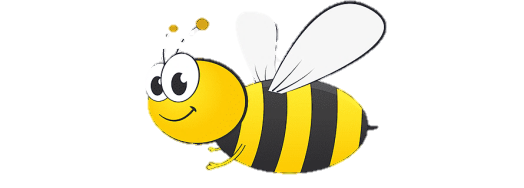 Презентация – дидактическая игра по русскому языку             ( 3 класс)« Части речи»
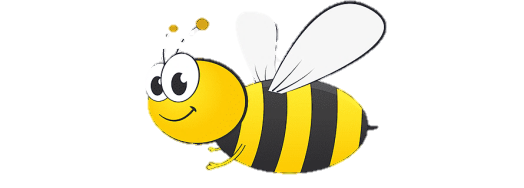 Выполнила: Гусакова Анастасия Мулагалиевна
МАОУ ООШ № 269 г. Снежногорск 
Мурманская область
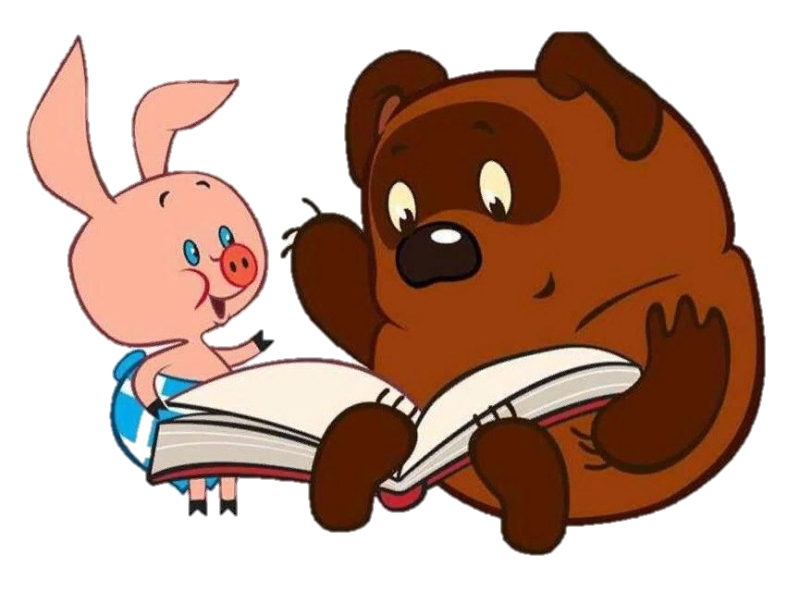 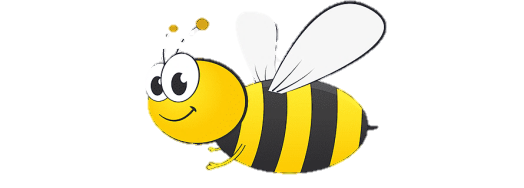 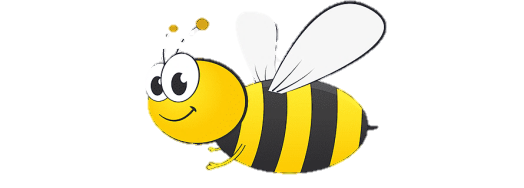 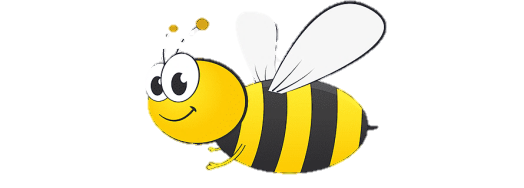 ЧАСТИ РЕЧИ
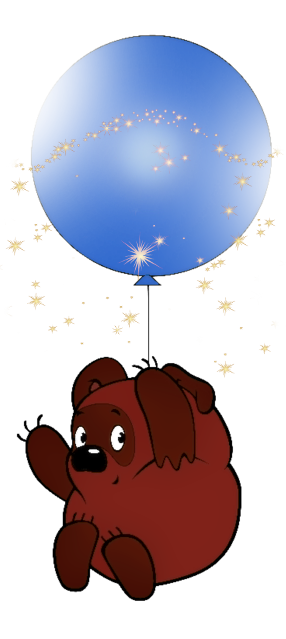 ДАВАЙТЕ ПОИГРАЕМ!
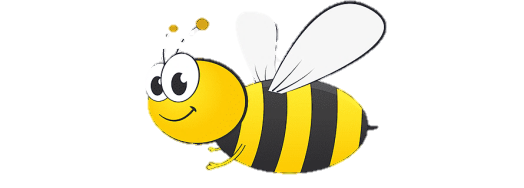 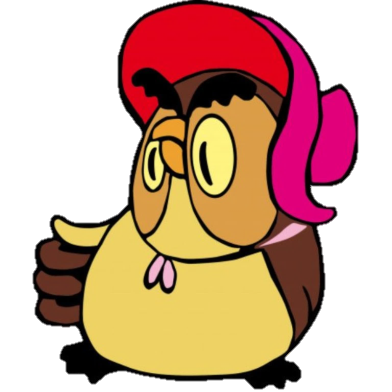 Часть речи это непростая,Ее вопросы «Какой?», «Какая?»,Обозначает лишь признак предмета.Как называется? Что же это?
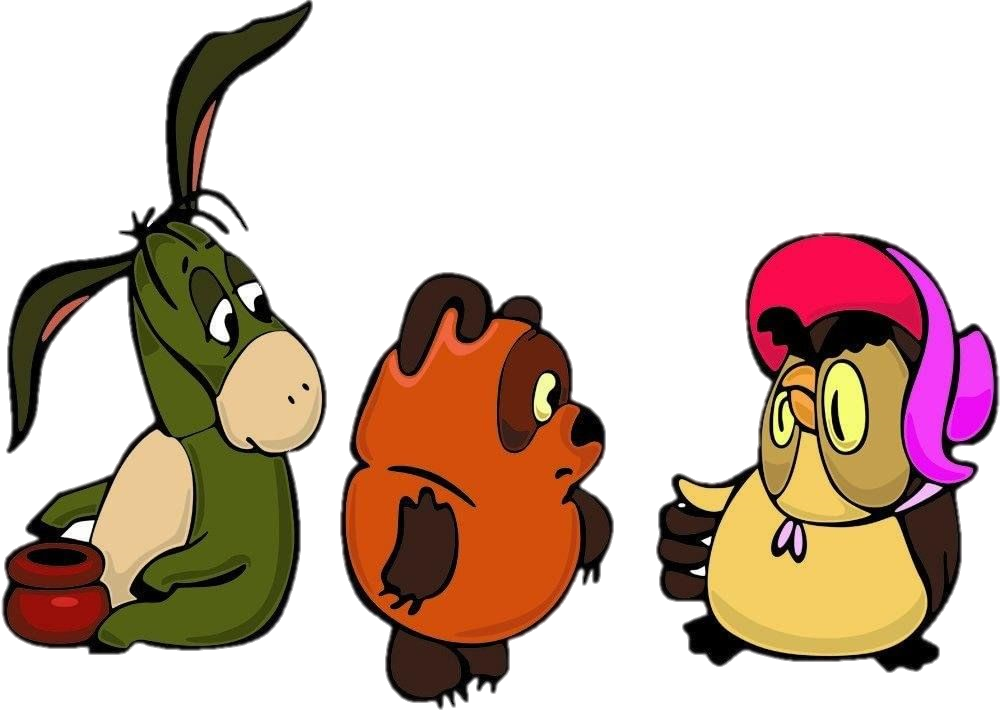 Найди правильный ответ!
- это самостоятельная часть речи, называющая предмет и отвечающая на вопрос кто? что?
— это самостоятельная часть речи, которая обозначает признак предмета, его качество и отвечает на вопросы «какой?», «чей?».
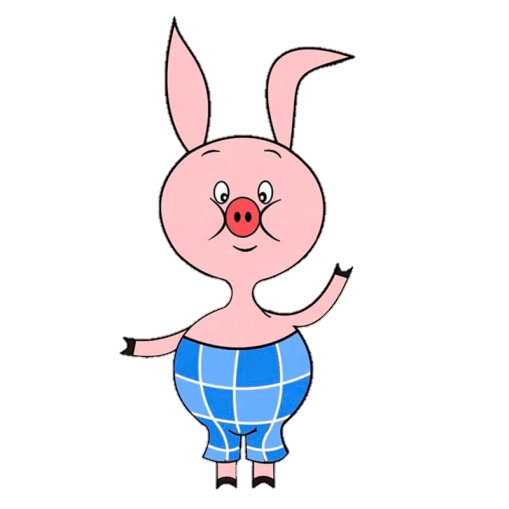 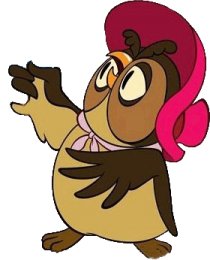 ПРИЛАГАТЕЛЬНОЕ
СУЩЕСТВИТЕЛЬНОЕ
НАЙДИ ПРАВИЛЬНЫЙ ОТВЕТ!
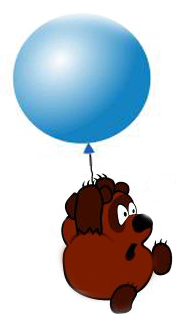 ?
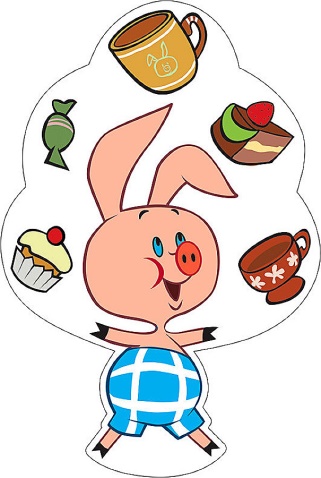 ИГРАТЬ
ЛЕТАТЬ
….. — это самостоятельная часть речи, которая обозначает действие или состояние предмета и отвечает на вопросы «Что делать?», «Что сделать?».
УЖИНАТЬ
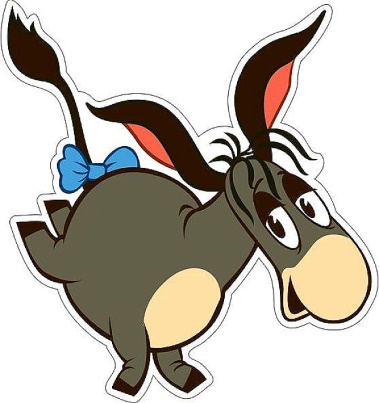 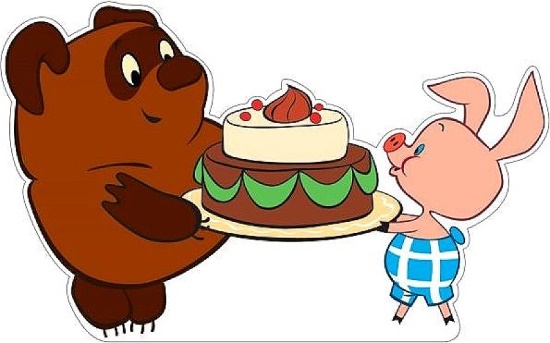 ПРЫГАТЬ
НАЙДИ ПРАВИЛЬНЫЙ ОТВЕТ!
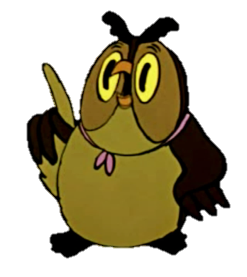 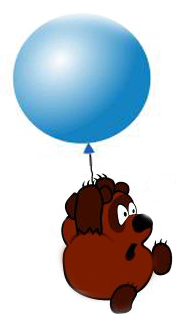 ПРИЛАГА
ТЕЛЬНОЕ
ГЛАГОЛ
СУЩЕСВИТЕЛЬНОЕ
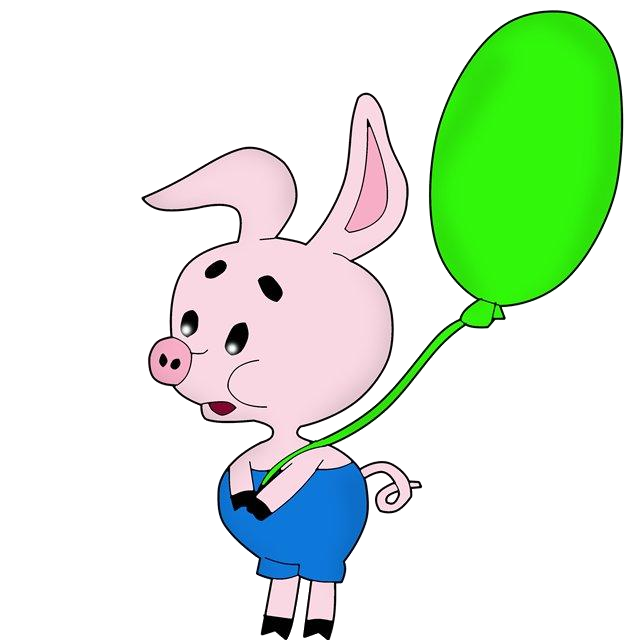 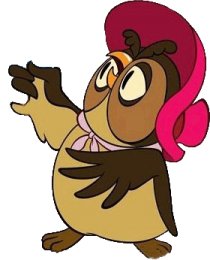 Конец !Кто правильно ответил , молодец!
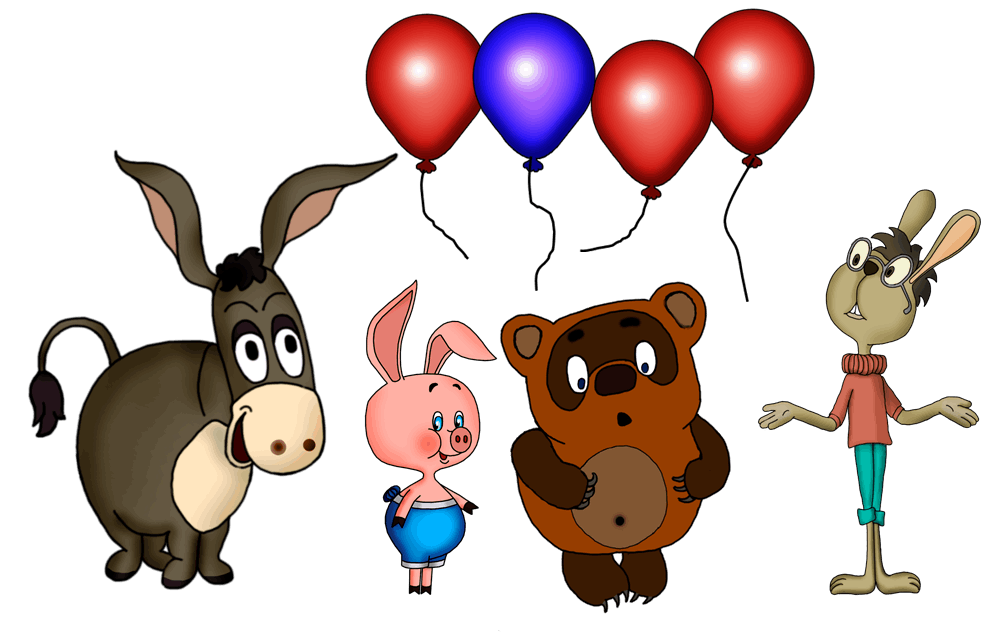